Governing in a post-pandemic environment: Navigating Your Board role within a new reality
Owning Board Culture During Change
Webinar #3:  February 3, 2021
[Speaker Notes: NOTE:
To change the  image on this slide, select the picture and delete it. Then click the Pictures icon in the placeholder to insert your own image.]
OWNING BOARD CULTURE DURING CHANGE
“Board culture has a significant influence on the way your board carries out its work and shapes your board performance.”					BoardSource: https://boardsource.org/fundamental-topics-of-nonprofit-board-service/culture-dyna
OWNING BOARD CULTURE DURING CHANGE
Board Culture Defined

Set of traditions and habits established over time that guide behavior – written and unwritten rules that influence relationships between board members
OWNING BOARD CULTURE DURING CHANGE
Four Models of Boards

Inquisitive:  Boards that place a premium on “the exchange of ideas and the exploration of alternatives”
Decisive:  These boards place a great deal of importance on “measurable results, driving a focused agenda and outcome-oriented decisions.”
Collaborative:  These boards “value consensus and having a greater purpose.”
Disciplined:  Boards that “emphasize consistency and managing risks and prioritize planning and adherence to protocols.””

Source:  How to Create a Healthy Board Culture
Diligent Insights
May 2019
Rick Hoel
[Speaker Notes: “The question that needs to be asked, regularly, is how your board’s blend is working for you.  These four models help boards determine, from their own results, when it may be necessary to place more emphasis on one or more of these governing types.”]
OWNING BOARD CULTURE DURING CHANGE
Characteristics of a Strong Board Culture

A healthy and respectful partnership between and among all stakeholders (i.e. board, leadership and authorizer)

Trust and candor between board members

Thoughtful and productive resolution of issues or disagreements

A willingness to address poor board behavior that is negatively impacting the board
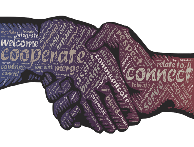 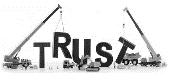 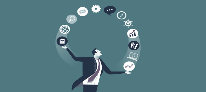 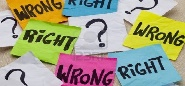 OWNING BOARD CULTURE DURING CHANGE
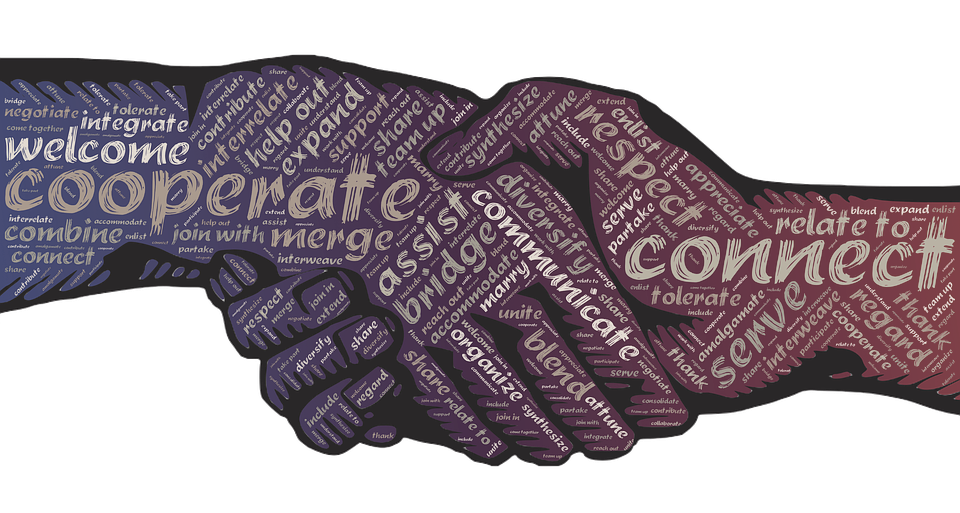 CULTIVATE HEALTHY AND RESPECTFUL RELATIONSHIPS
Clear expectations

Open and honest communication

Understand/respect roles of all parties involved in work

Knowledge of role/work 

Board language
OWNING BOARD CULTURE DURING CHANGE
BUILD TRUST AND CANDOR
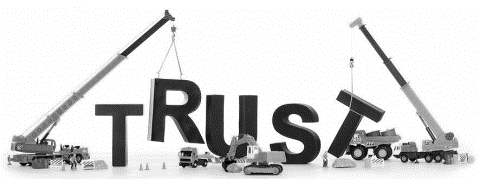 Consistency in governance/decision-making

Transparency

Ensure “safe” environment

Share information

Maintain confidentiality
OWNING BOARD CULTURE DURING CHANGE
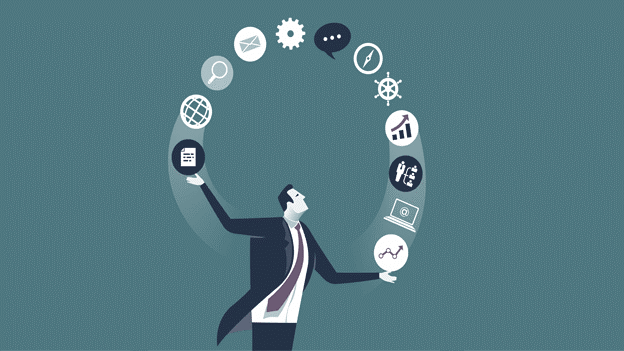 RESOLVE ISSUES THOUGHTFULLY AND PRODUCTIVELY
“One of the frequent criticisms of boards has been a preference for ‘getting along’ at the expense of perhaps necessary conflicts that challenge complacent thinking.”
Source:  How to Create a Healthy Board Culture
Diligent Insights
May 2019
Rick Hoel
Board leadership

Diversity in board

Committing to the vision

Governing to the mission

Listen, listen, listen

Consider all perspectives
OWNING BOARD CULTURE DURING CHANGE
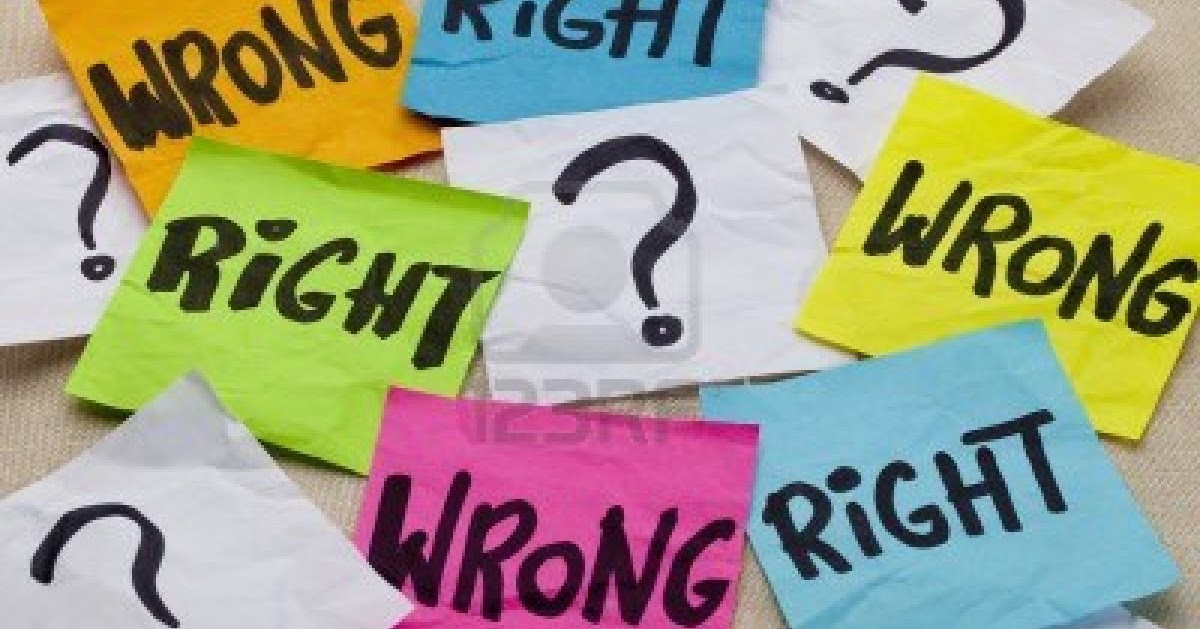 ADDRESS POOR BEHAVIOR
“Bad gets worse when you avoid it”
Expectations regarding conduct

Delegate conversation to one board member

“Praise in public, punish in private”

Seek to understand

Reach mutual agreement on solution
OWNING BOARD CULTURE DURING CHANGE
NOW WHAT?
Identify your culture, considering the four models

Determine if your current makeup supports your culture

Determine if you are operating within the parameters of your desired culture

Discuss committee functions within the parameters of your desired culture

Assess/re-evaluate your board recruitment efforts 

Review board self-evaluations to add cultural component
OWNING BOARD CULTURE DURING CHANGE
THANK YOU FOR PARTICIPATING
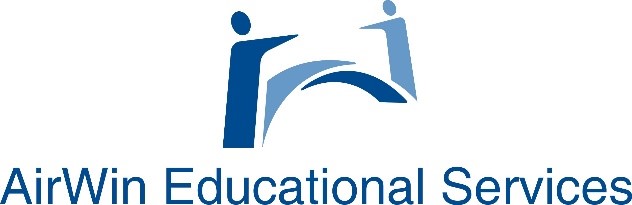 Angela L. Irwin4521 Henry DriveBeaverton, MI  48612989-239-7555Email:  angela@airwinllc.com